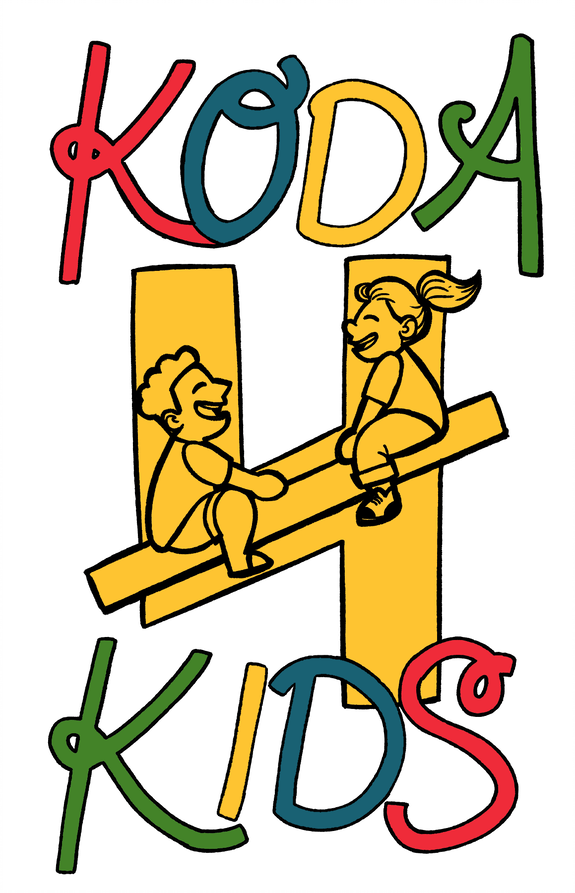 KODA - 4 - KIDS
              &                     Holland Heights
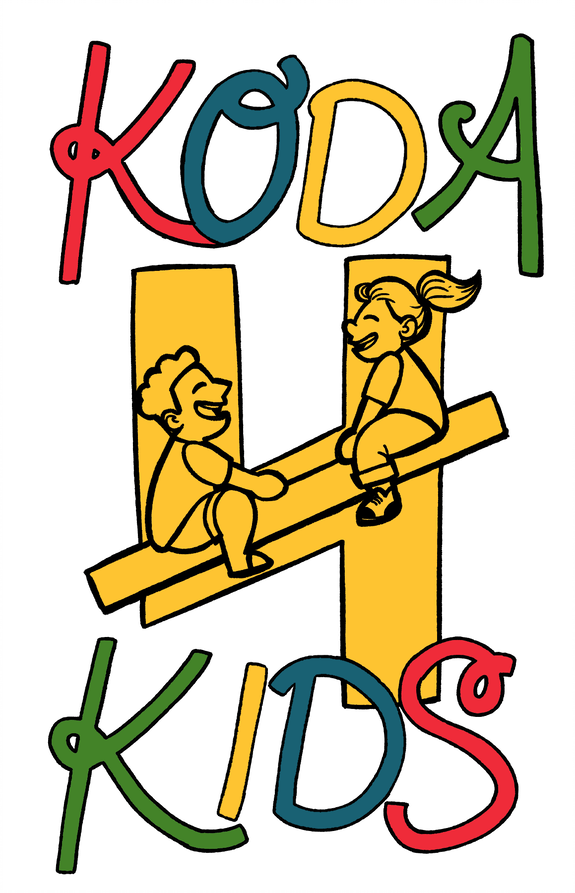 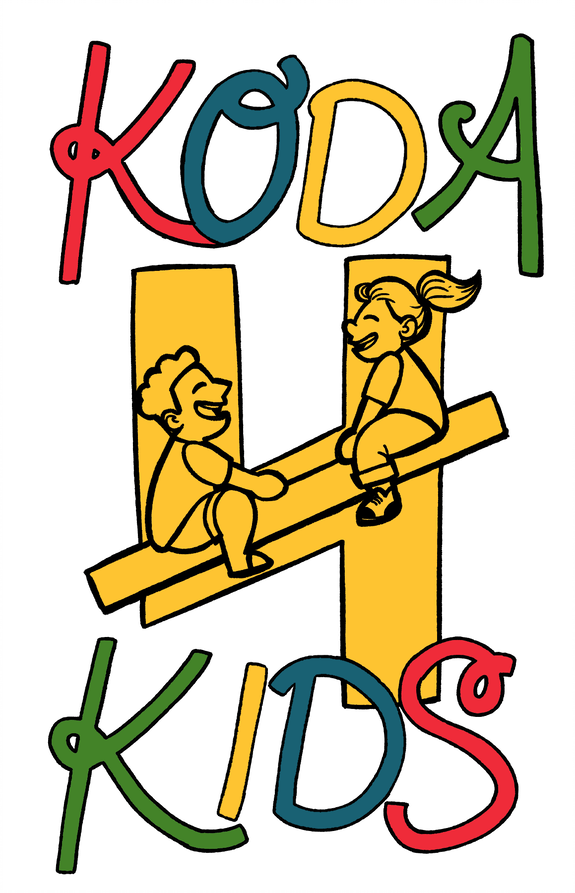 100 + students at Holland Heights Elementary School are able to register for the KODA 4 KIDs store.
At the store, 100 + students from Holland Heights will receive a brand-new winter coat, snow pants, hat, gloves, snow boots, and socks.
Each student receive a kid’s bag put together by our staff with a snack, coloring page and a little prize. 
Cost of the event is $10 per child.
What?
The Holland Heights vision was born many years ago. Just never acted upon. Now is the time to put our thoughts into  action. KODA 4 Kids was created April of 2021 after a team business meeting. The tug on our hearts showed us that the needs in our community were basic and great. 
We chose to focus our efforts within a mile from our business. Holland Heights Elementary School. We knew the needs of the students at this school were great and many of the children lived within walking distance of our business.
Our goal is to provide as many student (min. 100) with a new winter coat, snow pants, boots, hats, mittens, socks and a household basket for their family.
Why?
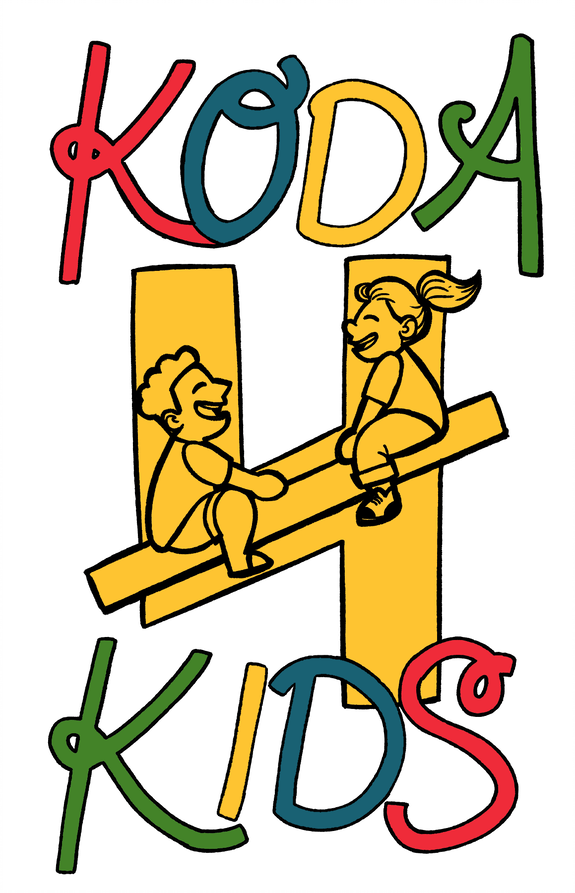 Our family grew up in the Heights and our kids had the privilege of going to Holland Heights Elementary School. That has been some years ago.  But we are excited to start a new relationships!
KODA 4 KIDS does not want to be a one and done. We have visions of expanding & supporting in different ways as well. 
2022 or sooner
Teachers supplies throughout the year.
Supply Teacher conference time with meals / snacks.
Commit to dropping off coffee and bagels/doughnuts.
Basic supplies to students Quarterly.
Be available for help requests for family needs.
Each family, if possible, we would like to give a basket of household items including toilet paper, toothbrushes, and cleaning supplies. Each basket also includes sponsors and a poem / phrase of encouragement.
School Relationship
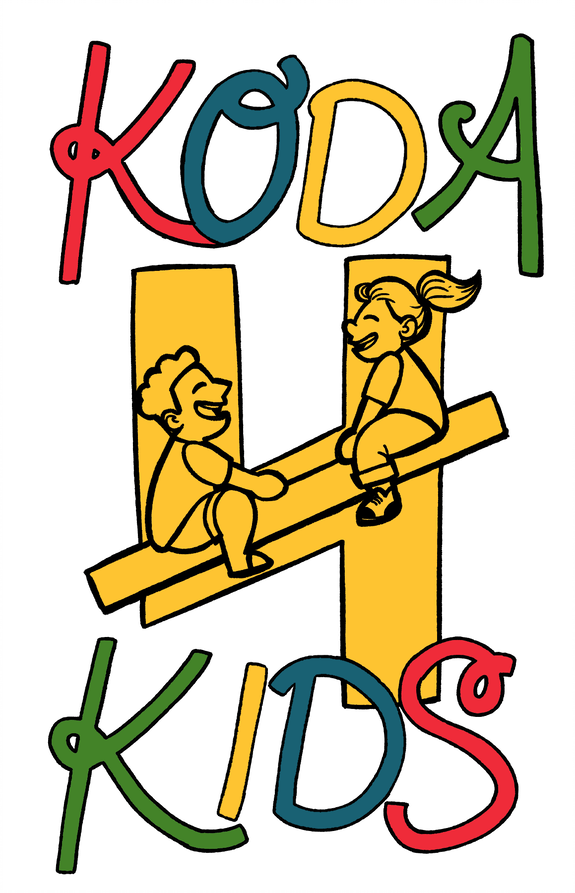 We are collecting New Items
For staff and families of Holland Heights

 Coats			Black snow pants
Mittens/Gloves		Boots & Hats
School supplies		Socks

Collecting through OCTOBER  9, 2021
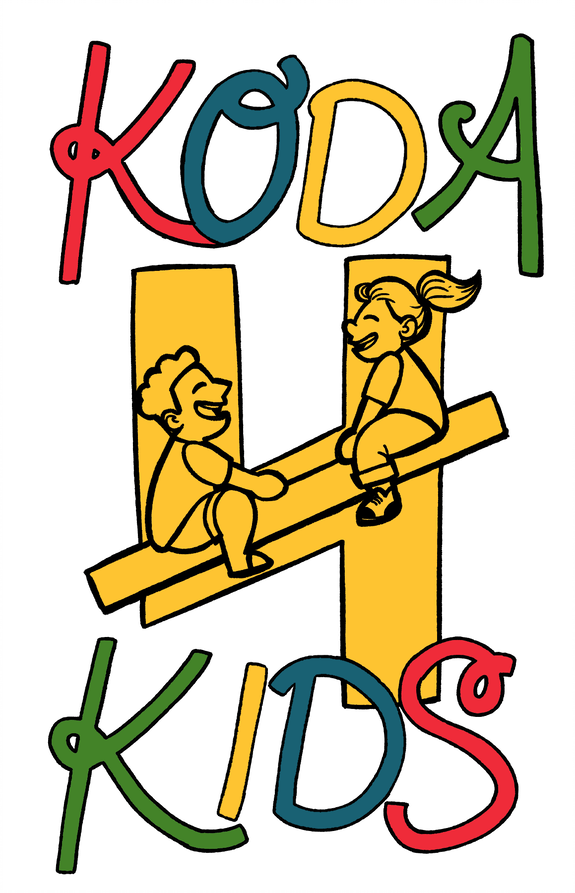 Item Collection
We will shop from clearance sales at local stores to begin stocking items for this event. We will ask for support from businesses and stores like local Meijer, Kohls, Walmart ect.

For weeks we will collect NEW items from our community and our customer base. We request only new items not only because we wanted to make sure items would last, but also because we know many of these students have never had a brand-new coat before.
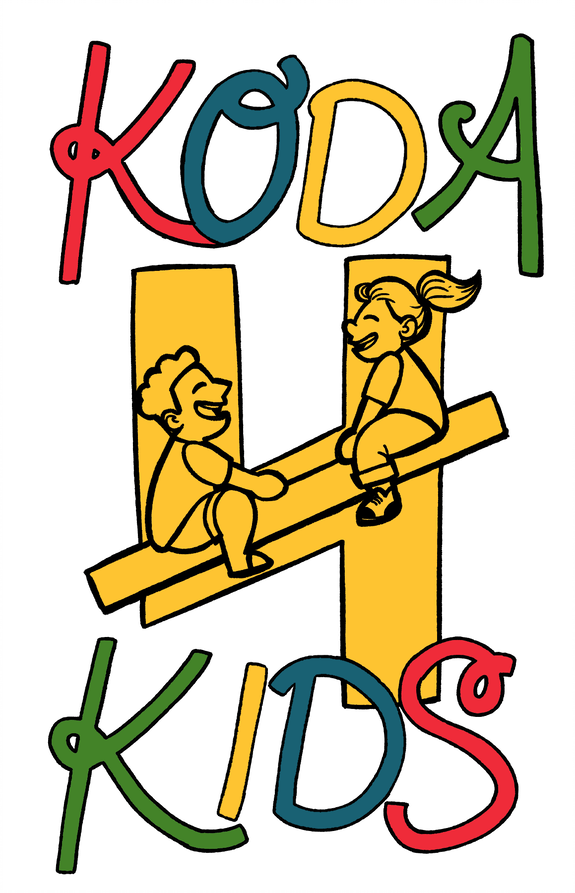 We collect items in bins at our business building.       (100 s Waverly Holland 49423). Or at the School
We will create an Amazon Wishlist for those who are not comfortable shopping in stores, and it can get shipped directly to KODA 4 KIDS.
We also will collect monetary donations and we will do additional shopping as needed.
All donation go to run KODA 4 Kids. No salary or wages are paid in any fashion to any single staff member/officer.
Item Collection
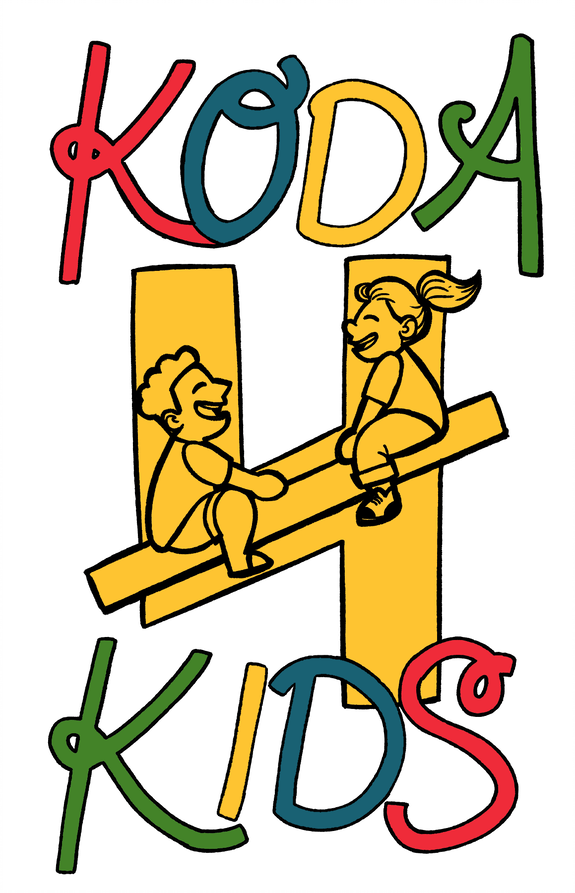 As items come in, we will keep them  organized by item, gender and size. Doing this as the donations come in keep it  organized, simple and accurate.
Having the items organized this way makes it possible for us to see gaps in what was donated. We will be sure to have two or three extra in each size after families are registered so to be sure to not run out of any size.
Item Organization
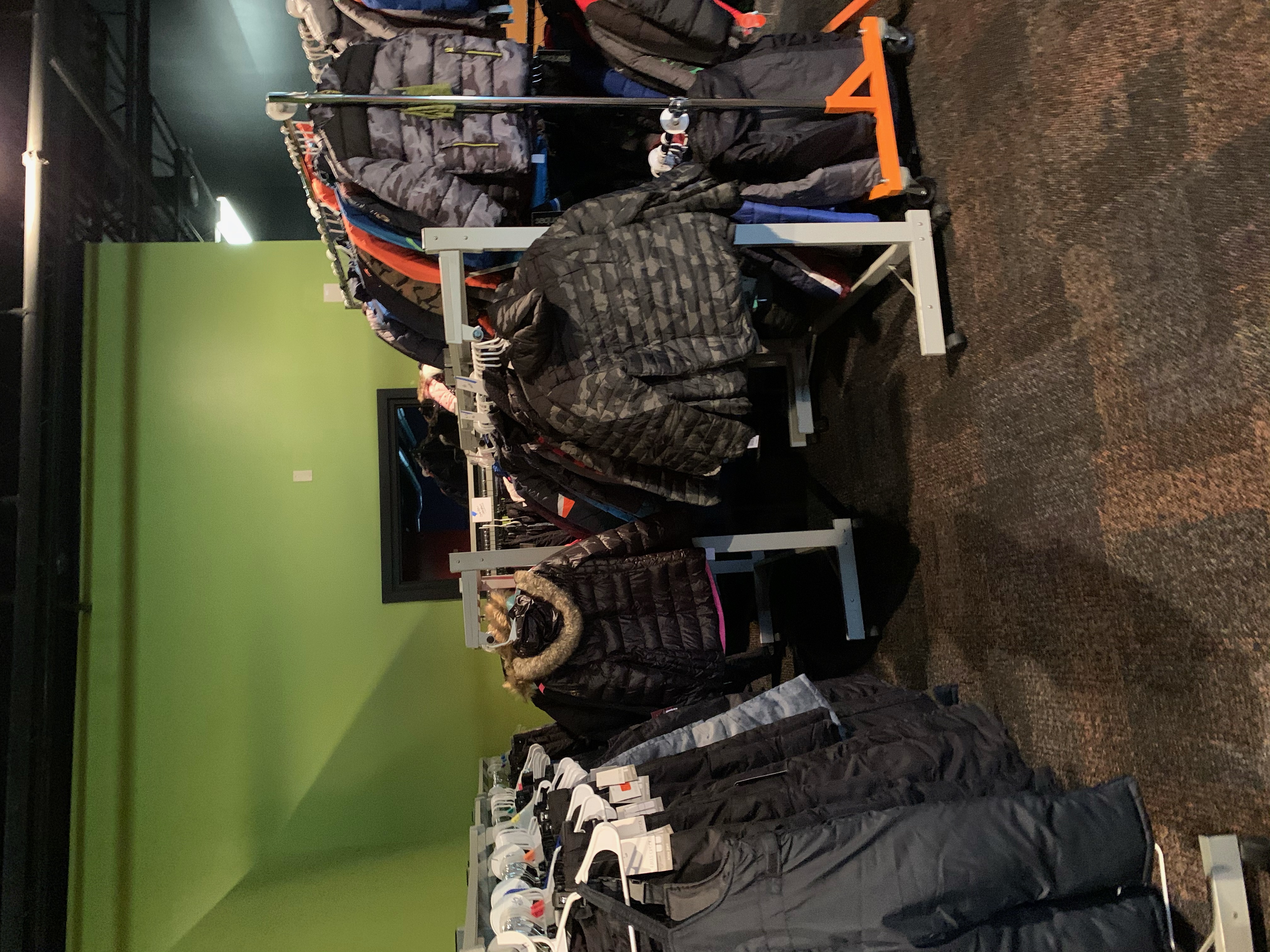 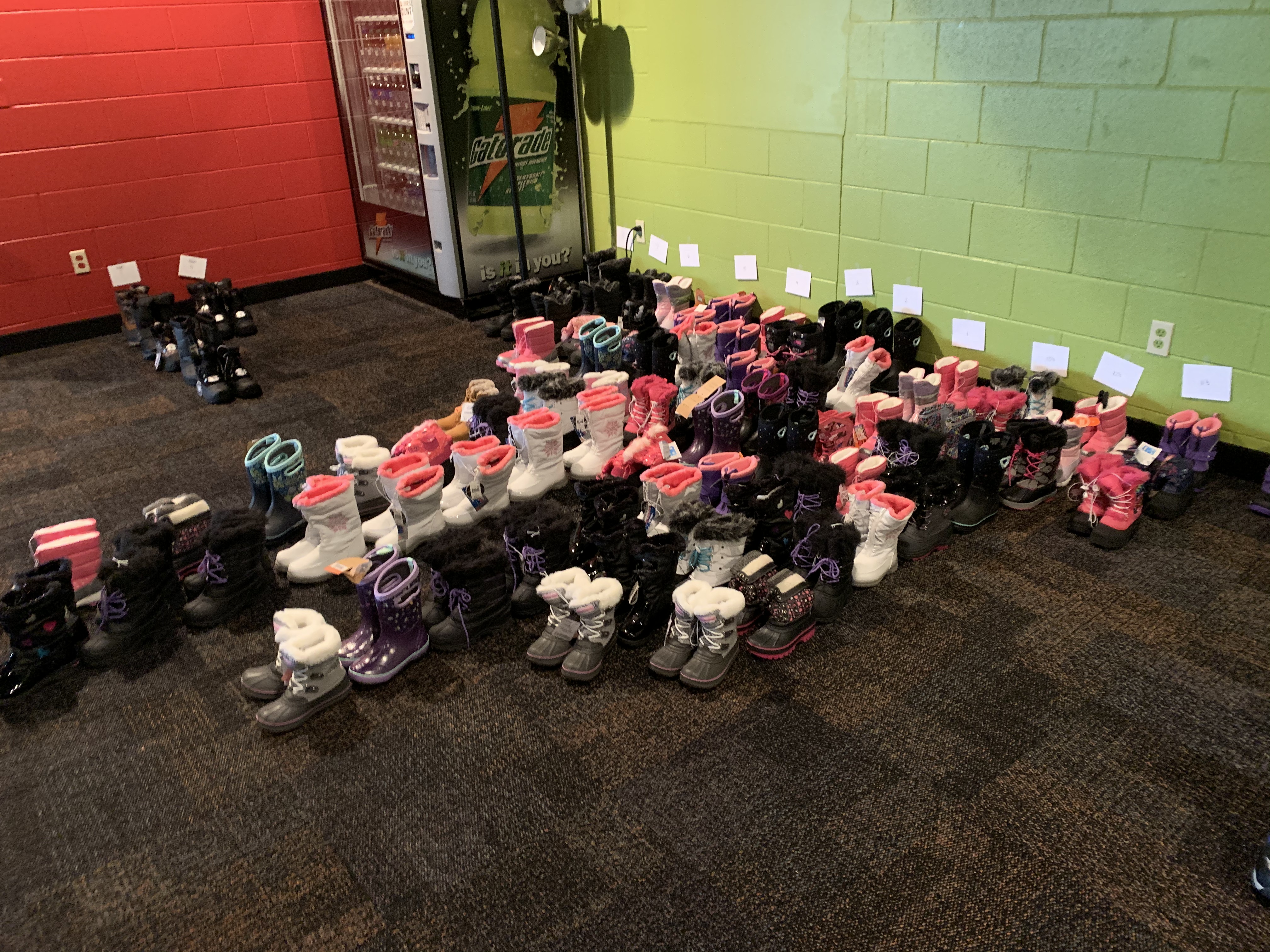 KODA 4 KIDS will provide Holland Heights with all appropriate forms for families.
We will ask of Holland Heights to help us in selecting the 100 students that Holland Heights feels would be best to benefit from the store.
Our request is for Holland Heights to send registration form home with the appropriate students. KODA 4 KIDS will come in and collect all registrations. We must have a registration on file for a family to shop.
We have been approved to use the gym as the store. We will work with Holland Heights to schedule one or two (1 or 2) evenings to accommodate all families.
The registration letter is in English on one side and Spanish on the other.
The $10 fee for the store is due at the time of the event not at registration so we do not need to keep track of who pre-paid.
We asked that registration forms are due two weeks prior to the event so we have ample time to make sure we have all sizes needed.
Invitation
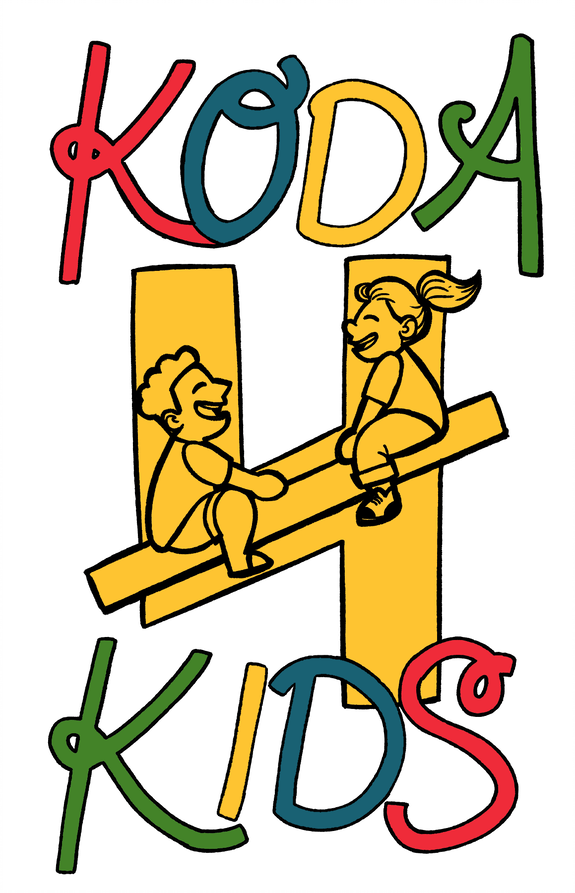 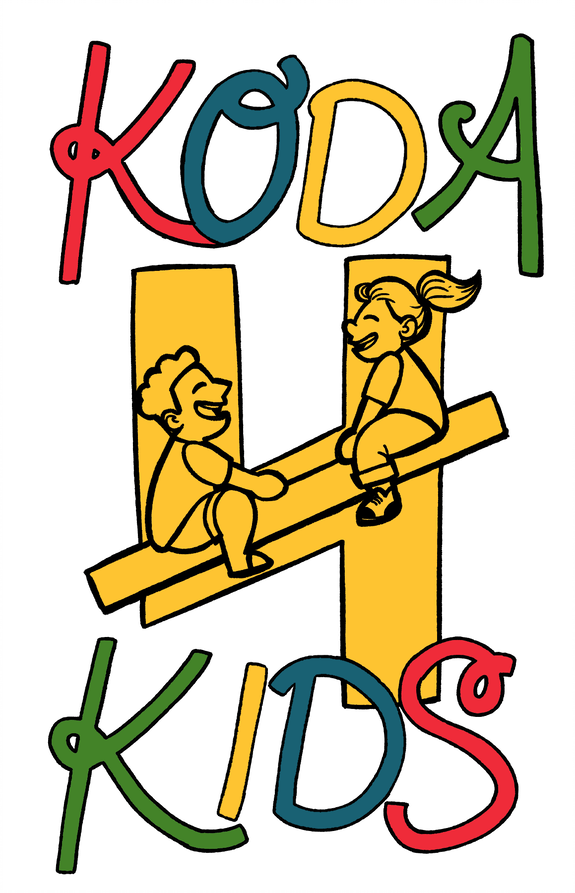 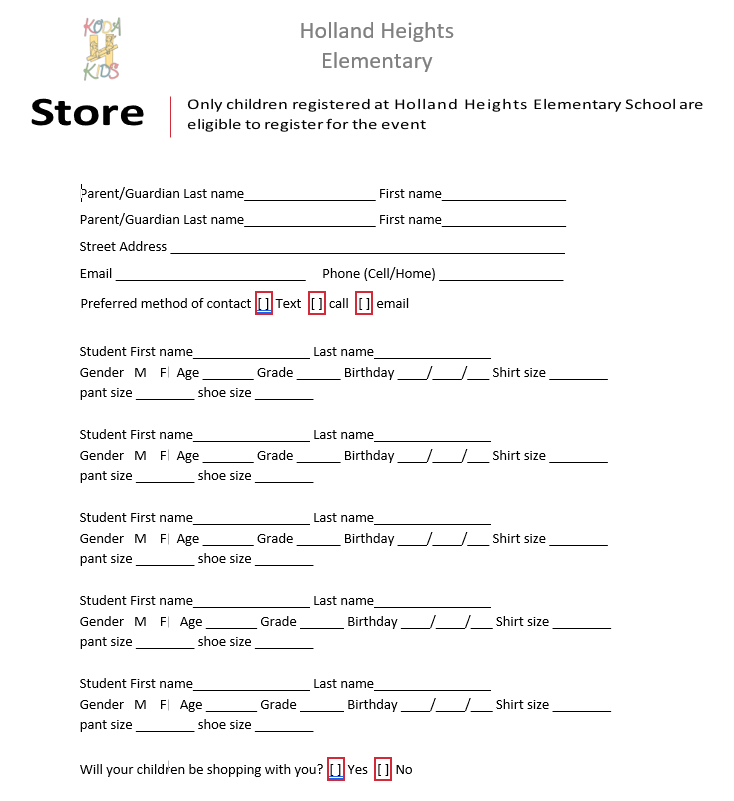 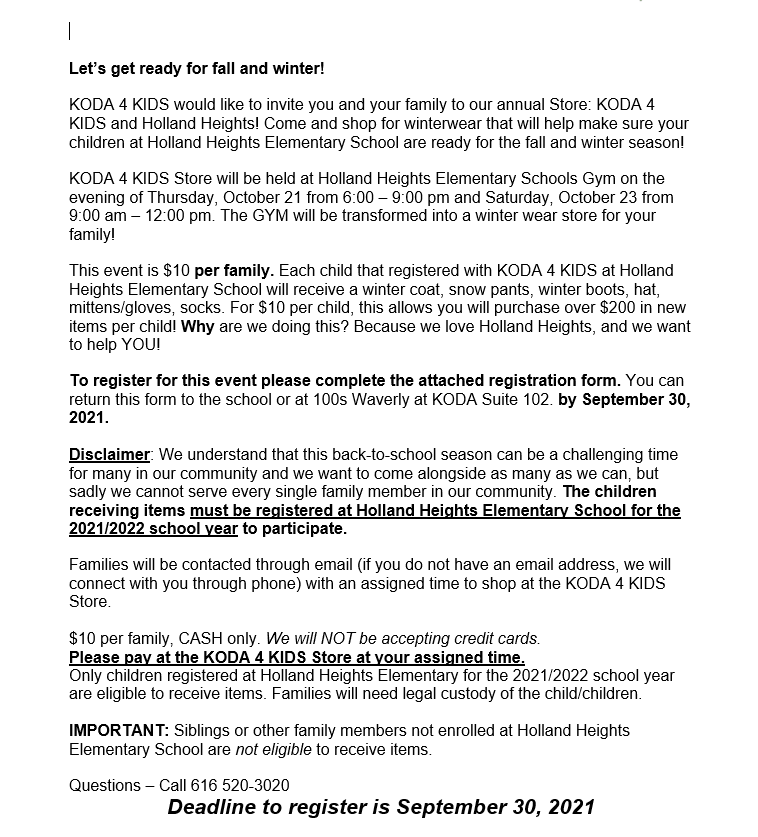 Invitaion
We will utilize a spreadsheet to compile the information from the registration forms. This makes sorting the information easy and clear.
We will setup all family's times in alphabetical order. This will allow us to manage and control that not all families come at once.
We will call or email families with their assigned shopping day and time. We will schedule two families every ten minutes to shop. This leaves plenty of time and distance between families shopping. 
A simple spreadsheet with shopping times and names will be checked as families come and shop.
Registration Information
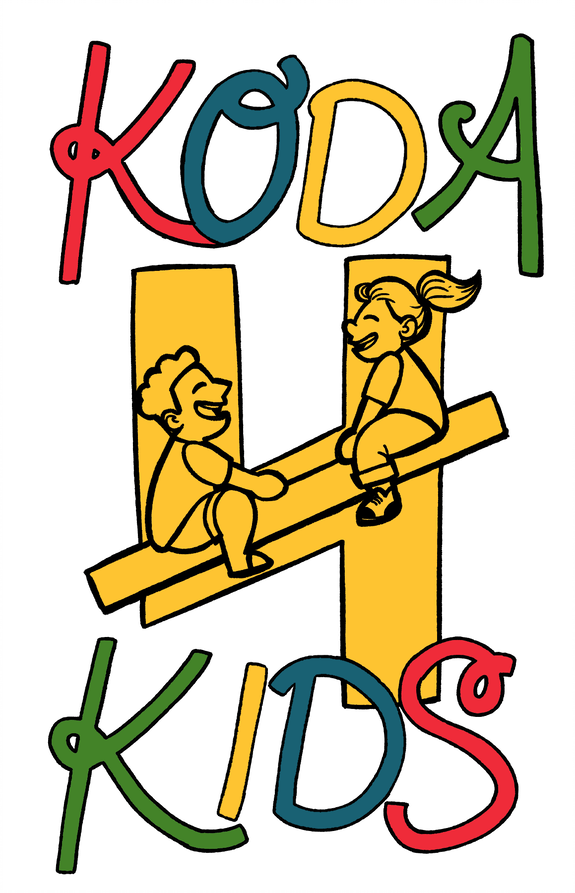 KODA          4  
KIDS
Store
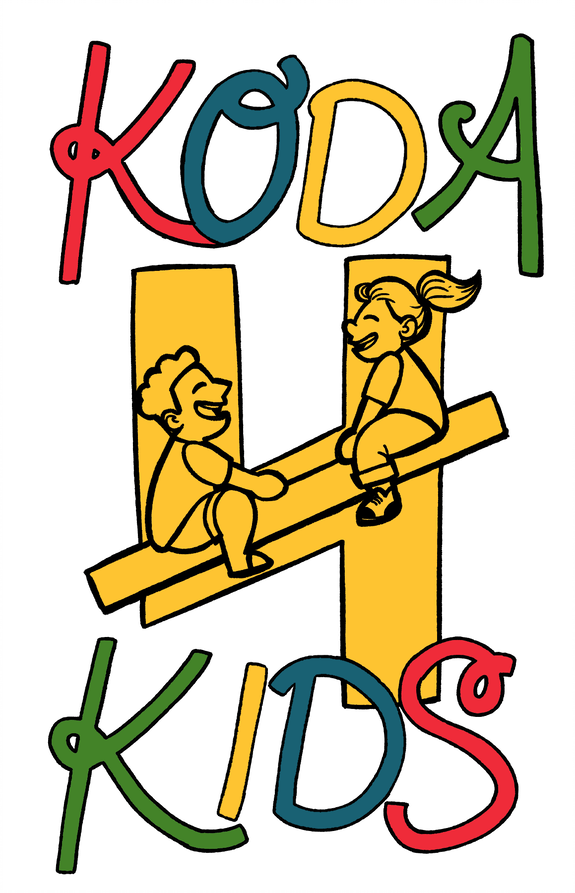 When families arrive to the KODA 4 KIDS  at Holland Heights store, they will be greeted warmly, have their temperatures checked, and answered COVID-19 screening questions if still required.
They will be directed to a registration table. Two tables will be labeled A-M and N-Z. There they will meet the volunteer that is going to walk them through the gym and help them shop with what is on the registration form. 
Volunteers are given a shopping checklist with all the items needed as well as the children's sizes. They will also give each shopper a bag for each child's items.
Familys Shopping Experience
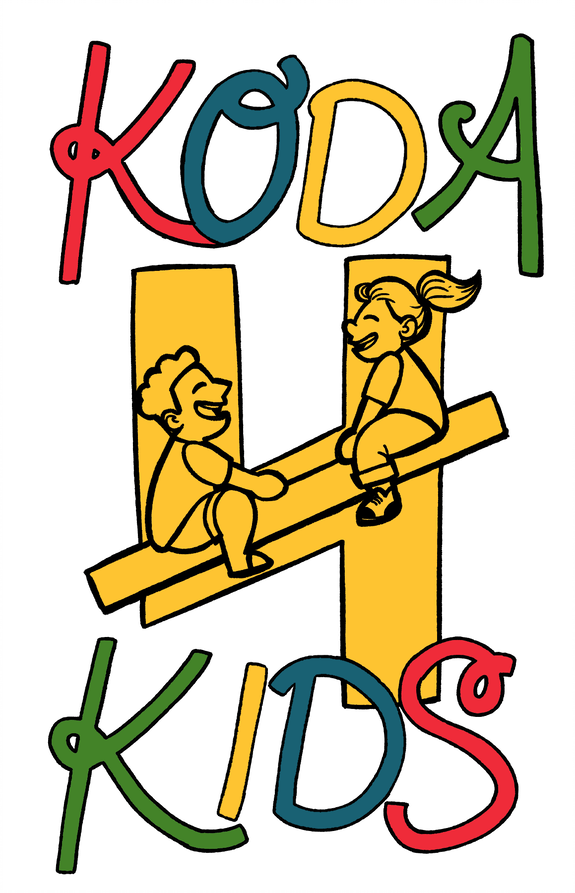 At each station families were greeted by a volunteer who helped them the appropriate size for their child.
They also wrote the children's initials inside their new items with sharpie. This simple act gave the kids sense of ownership of their new item and will help when they end up in lost and found at school.
Family Shopping Experience Cont.
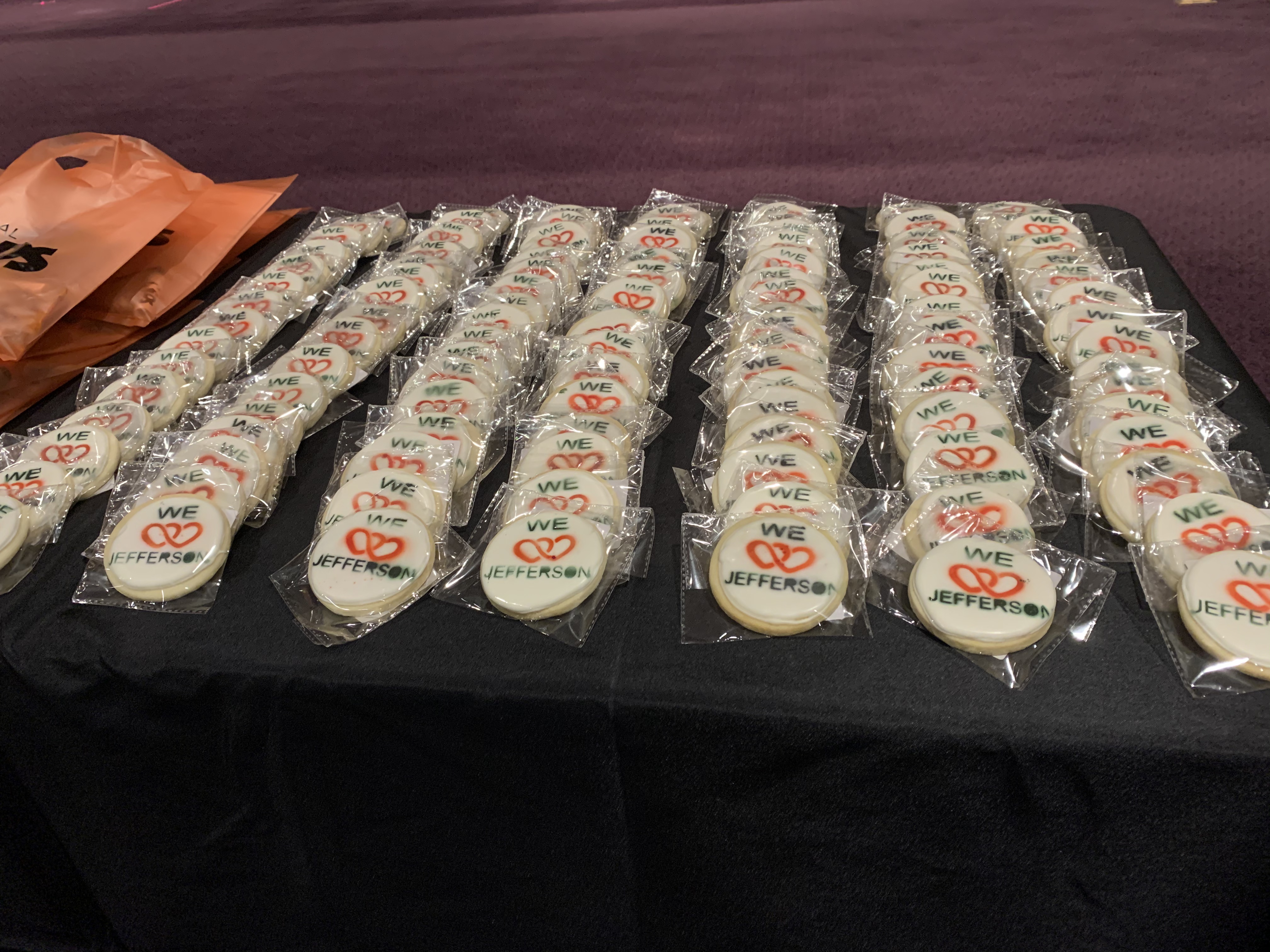 Families walked through the following stations; coats, snow pants, hats, mittens, scarfs, boots, socks, kids' bags, household baskets, and a snack table.
When the shopping is finished the volunteer helps the family get all their items to their car.  Once to the car volunteers will offer a simple statement to assist in the future if possible and leave them with a phone #.
The volunteer will come back into the building and writes a note to the family. The notes is a simple wish that we were excited to help and  “It was so great to meet them!” 
These notes are sent in around December 1,  asking how things are going and if we can help with anything?
Family Shopping Experience Cont.
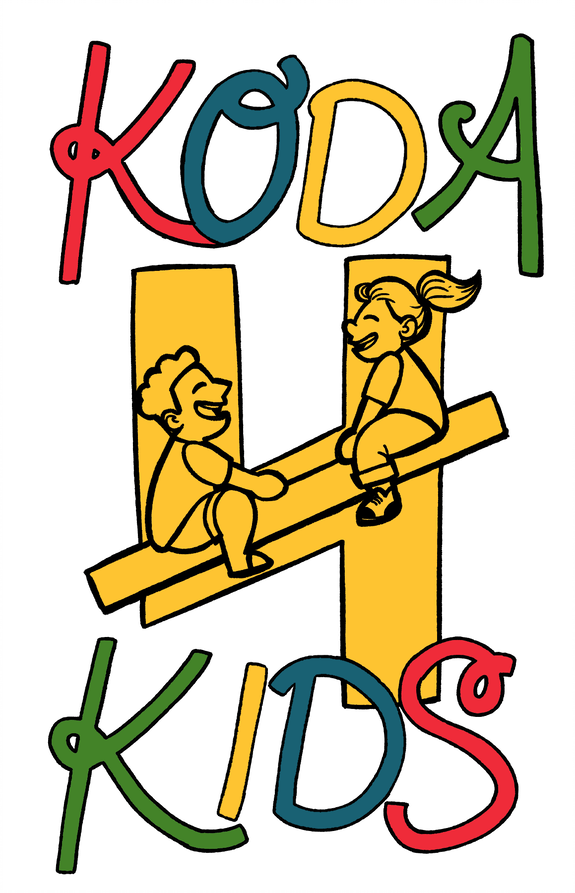 The second stage of  KODA 4 KIDS  for Holland Heights is all about the teachers.
Twelve K-5 classroom teachers will be invited to come shop for much needed school supplies for their classroom. Supplies ranged from pencils and glue sticks to notebooks and activity books.
The goal for Teachers is for them to  be able to receive about a $100 worth supplies.
When teachers arrive, they will be greeted by staff and walked through the teacher shopping room.
Our Future Goals
We Love Holland Heights Teachers
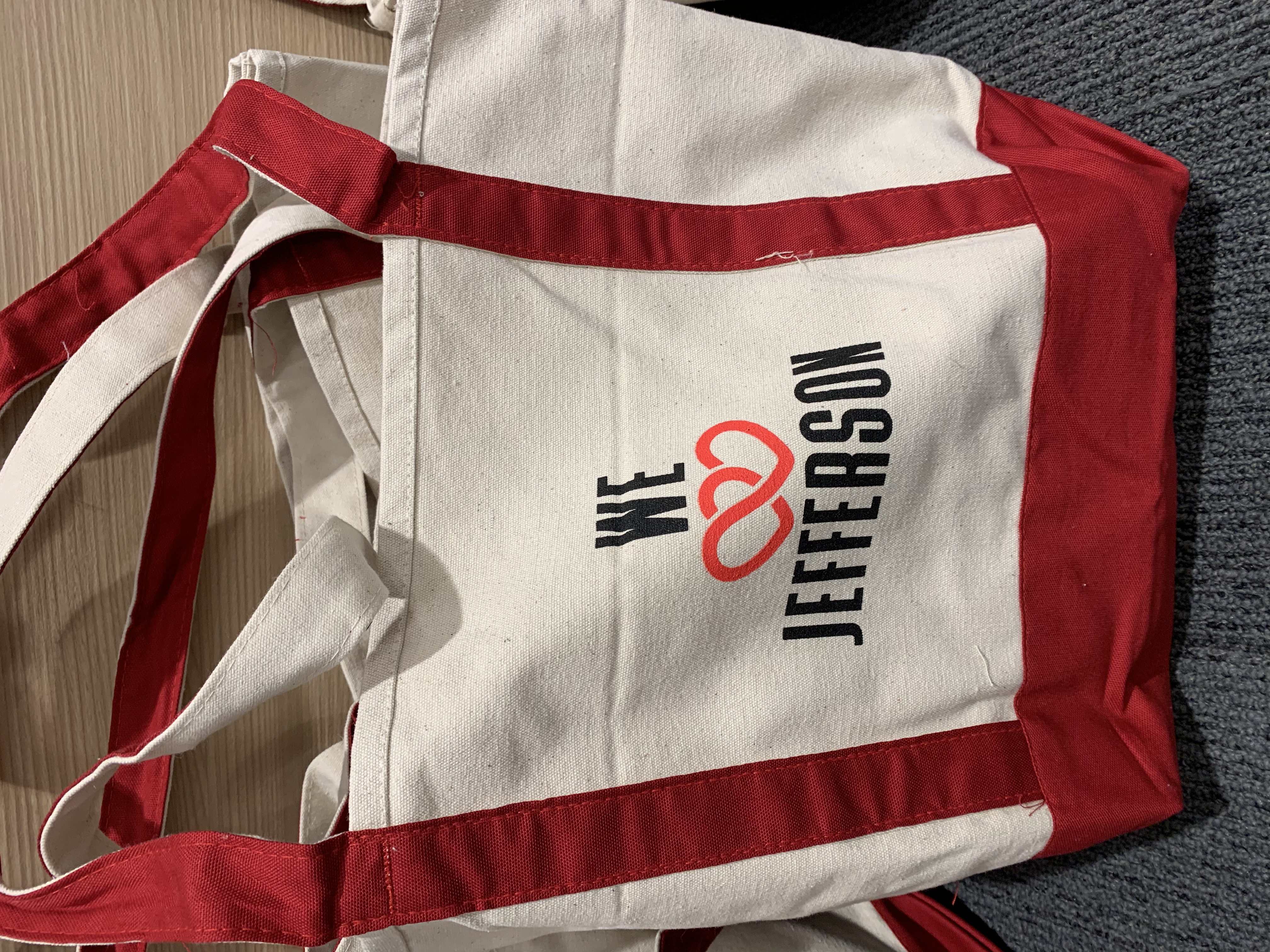 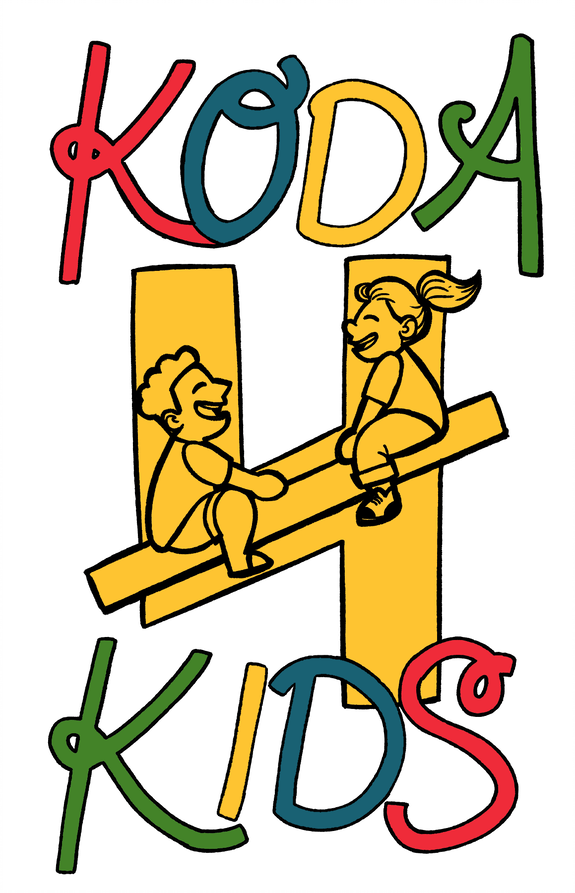